They are sure “creative” test takers…
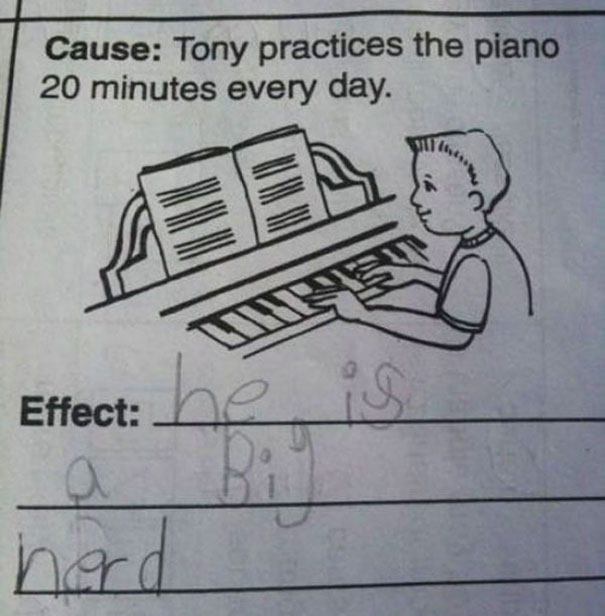 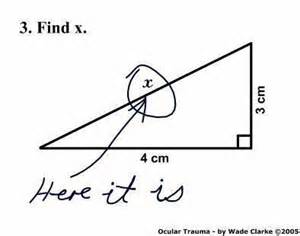 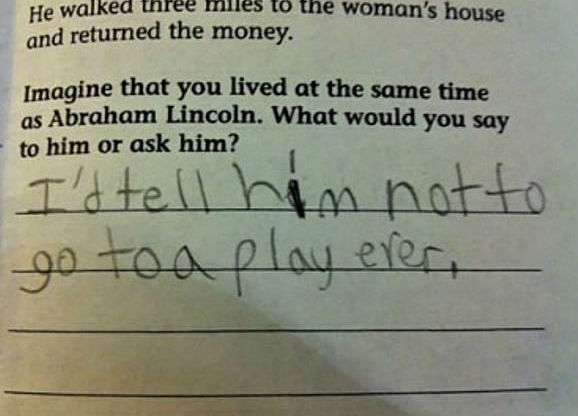 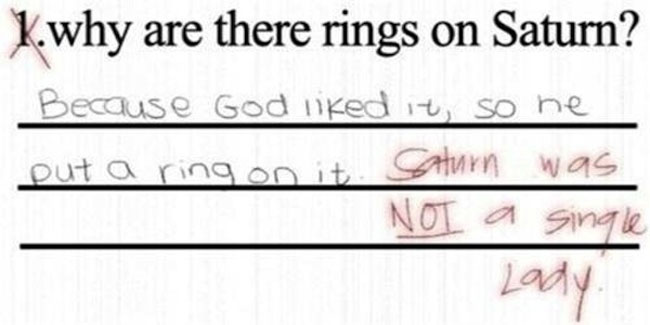 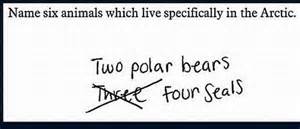 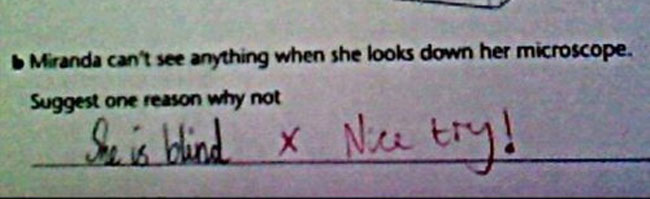